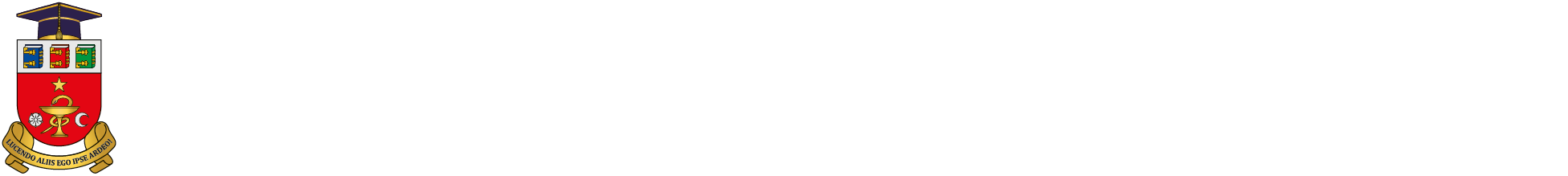 PRESENTATION TITLE
Author: Surname Name
Scientific and didactical title, function held,
Name of the Department
2
3